Et si vos emballages pouvaient se degrader comme de la matière organique ?

Jean-Pierre Rakoutz | Directeur Commercial France
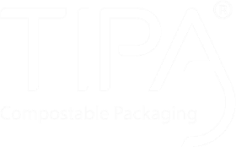 1
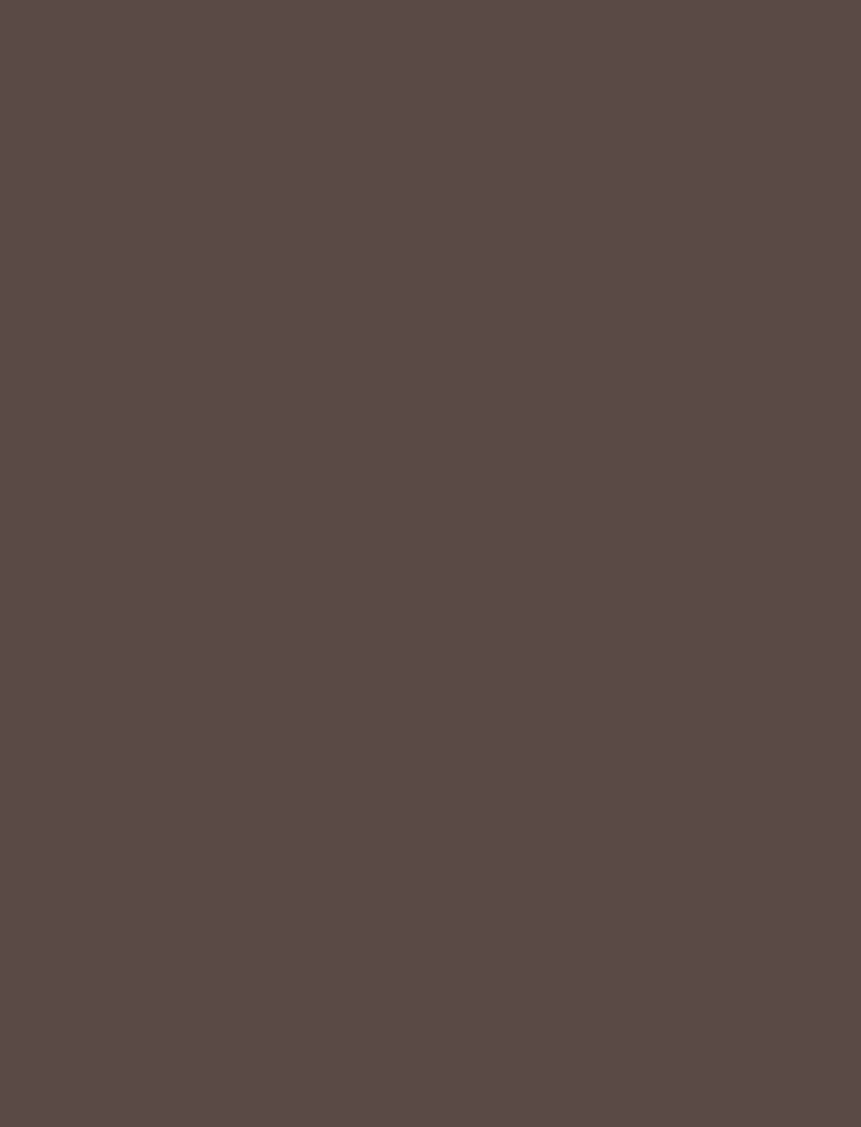 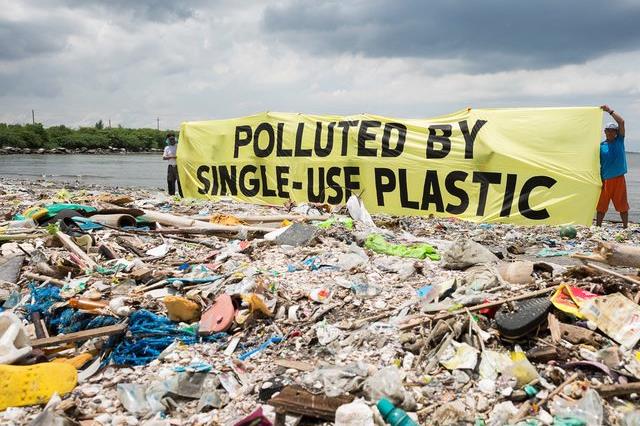 Quels problèmes avons nous avec le plastique ?
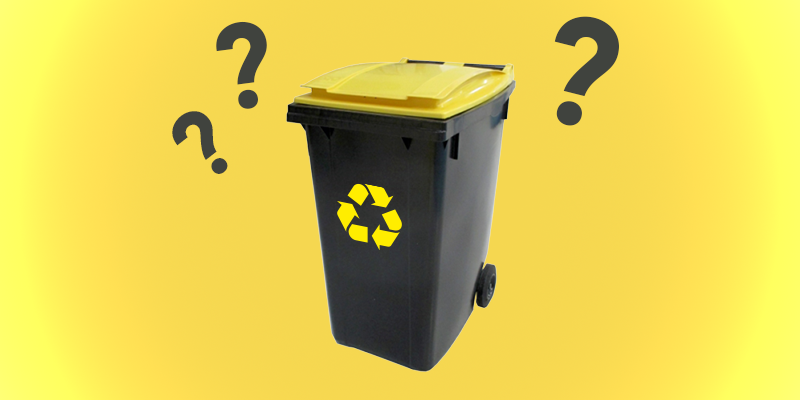 Le Mirage du Bac Jaune

Recyclable

≠

Recyclé

L’extension des consignes de tri de 2022/23 ne concerne que la COLLECTE, pas le TRAITEMENT.
Filière papier carton 
% fibres minimum
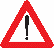 51%
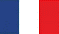 85%
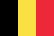 Plastiques souples d’emballages ménagers : 
7% recyclés (source CITEO)
95%
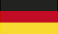 [Speaker Notes: https://www.economist.com/graphic-detail/2018/03/06/only-9-of-the-worlds-plastic-is-recycled]
Imaginez un emballage souple qui pourrait se dégrader comme de la matière organique ?
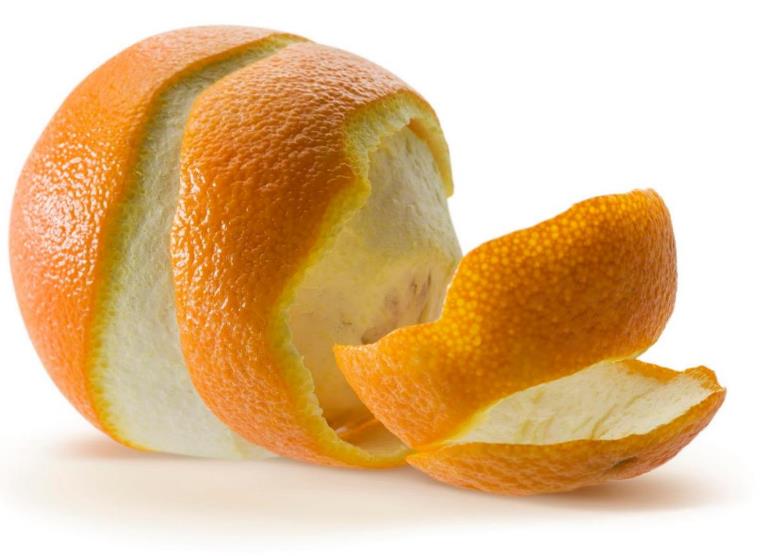 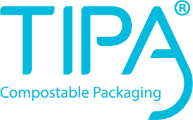 All rights reserved
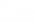 Un JUSTE emballage Home Compost
 pour réduire le gaspillage alimentaire
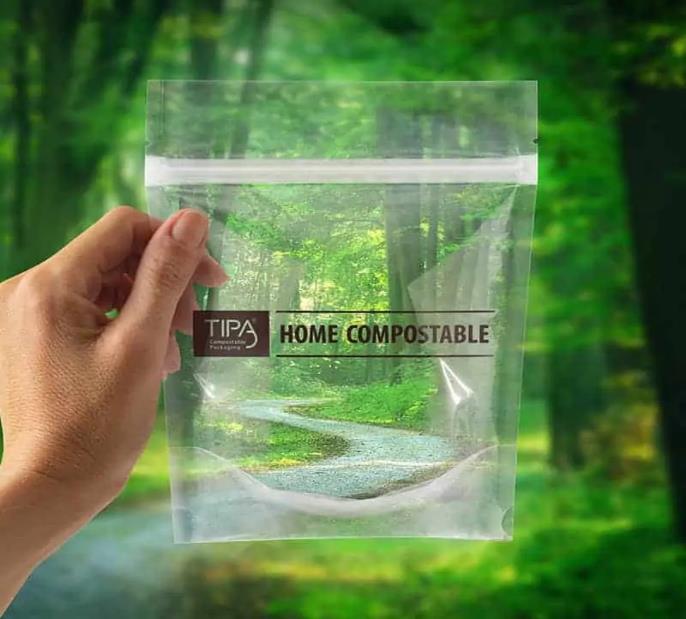 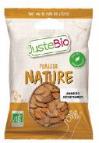 Film complexe barrière pour épicerie sèche
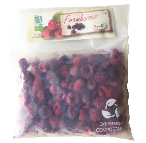 Film monocouche pour 
produits surgelés
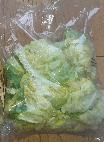 Film monocouche pour 
4eme gamme
Film d’operculage pour
barquettes
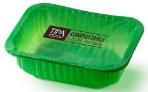 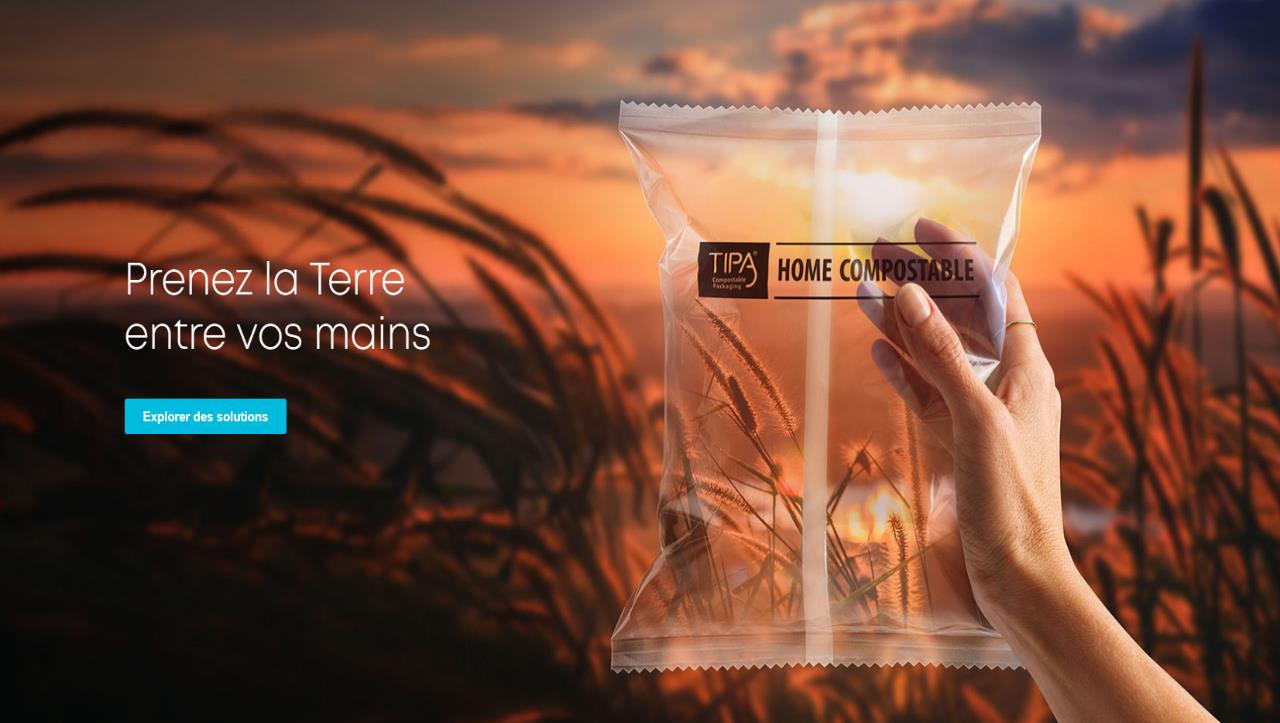 Pour plus d’infos : 
https://tipa-corp.com/fr/  







Ou Contactez moi  ! 
jean-pierre@tipa-corp.com
06 22 83 99 18
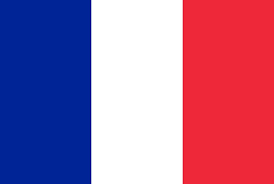 6